Жаңартылған білім беру бағдарламасы аясында тарих сабағында критериалды бағалауды қолданудың тиімділігі
Б.Г.Ананьев: «Бағаның болмауы … бағаның ең нашар түрі болып табылады, себебі бұл бағыт беретін әсер емес, керісінше бағыт бермейтін әсер, объект жақсы ынталандырушы емес, керісінше депрессияға әкелуші, өзінің нақты білімі көрініс тапқан объективті баға негізінде өзіндік бағалауды құрудың орнына адамды субъективті түсіндірілген тұспалдарға, жартылай түсінікті жағдайларға, педагог пен оқушылардың мінез-құлқына негізделуге мәжбүрлейді». 

Борис Герасимович Ананьев (1907-1972) - кеңес психологы ЛМУ (СПбМУ) психология факультетінің тұжырымдамасының негізін қалаған,орталық рөлді психология атқаратын адамтану жүйелік моделін құрастырушы
БАҒАЛАУ БОЙЫНША НЕГІЗГІ ҚҰЖАТТАР ТІЗІМІ
Қазақстан Республикасы Білім және ғылым министрінің 2017 жылғы 6 маусымдағы №265 бұйрығы “Бастауыш, негізгі орта, жалпы орта білімнің білім беретін оқу бағдарламаларын іске асыратын білім беру ұйымдарындағы білім алушылардың үлгеріміне ағымдық бақылаудың, оларды аралық және қорытынды аттестаттау жүргізудің үлгі қағидалары”

Қазақстан Республикасы  Білім және ғылым министрінің 2016 жылғы 21 қаңтардағы № 52 бұйрығымен бекітілген «Білім алушылардың білімін бағалау өлшемшарттары”

2017-2018 оқу жылында ҚР жалпы орта білім беретін ұйымдарында оқу процесін ұйымдастырудың ерекшеліктері туралы әдістемелік нұсқау хат

Бастауыш сынып мұғалімдеріне арналған критериалды бағалау бойынша нұсқаулық (2016 ж).
Негізгі және жалпы орта мектеп мұғалімдеріне арналған критериалды бағалау бойынша нұсқаулық (2016 ж).
Өңірлік және мектеп үйлестірушілеріне арналған критериалды бағалау бойынша нұсқаулық.
Пәндер аясындағы жиынтық бағалауға арналған әдістемелік нұсқаулықтар (1, 2, 5, 7-сыныптар үшін).
Пәндер аясындағы қалыптастырушы бағалауға арналған тапсырмалар жинағы (1, 2, 5, 7-сыныптар үшін).
Пәндер аясындағы тоқсандық жиынтық бағалаудың спецификациялары (5 және 7-сыныптар үшін).
Критериалды бағалау бойынша бейнематериалдар мен таныстырылымдар.
0
Негізгі құжаттар
ҰМЖ
ОМЖ
ҚМЖ
ҰМЖ-бір жылға ұсынған тақырыптық жоспар 
 
ОМЖ-белгілі бір уақыт аралығында іске асырылатын жұмыстың жеке бөліктерін жоспарлау (әр тоқсанға жазылған оқу жоспары, оқу мақсаттары, іс-әрекеттер)
ҚМЖ-мұғалімнің күнделікті оқытатын сабақтарының сызбасы (сабақ жоспары)
Бес  дағды
.
Тындалым
Жазылым
Айтылым
Оқылым
Тілдік  нормаларды қолдану
Қысқа мерзімді жоспардың құрылымы
Тақырыбы
Мақсаттары 
    Бағдарламада оқу мақсаттары төрт саннан тұратын кодтық белгімен белгіленді. 
     Кодтық белгідегі бірінші сан сыныпты, екінші және үшінші сан сөйлеу бөлім мен бөлімшені, төртінші сан нөмірін  көрсетеді. Мысалы, 1.2.1.1. кодында  “1”- сынып; “2.1” бөлім мен бөлімше; “1” –оқу мақсатының реттік нөмері. 
 Тапсырмалар
 Бағалау критерийлері                 
 Дескрипторлар              
 Кері байланыс 
 Рефлексия
Бұл не үшін қажет?
Бағалау деген не? Бағалау не үшін қажет?
Бағалаудың мақсаты қандай? 
Бағалауға мүдделі тараптар кімдер? 
Бағалаудың қандай түрлері бар?
 Критериалды бағалау дегеніміз не? 
Критериалды бағалауды енгізу қажеттігі неден туындайды?
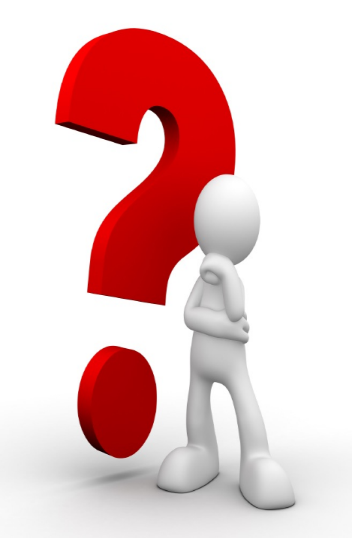 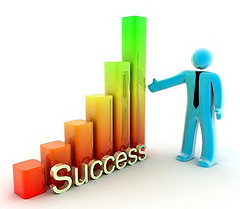 Бағалау дегеніміз:
Бағалауға мүдделі тараптар:
- Оқу нәтижелері туралы дәлелдерді жинау үдерісі;
  - Содан кейін дәлелдердің негізінде жұмысты бағалау үшін белгіленген критерийлерді пайдалану; 
-  Орындалған жұмыс туралы қорытынды шығару.
-  Оқушылар;
-  Ата-аналар;
-  Мектептер;
-  Мектеп әкімшілігі;
-  Жұмыс берушілер;
-  Шешім қабылдаушы мемлекеттік органдар;
-  Қоғам;
-  Білім беру және оқушылар жайлы қоғамдық пікір;
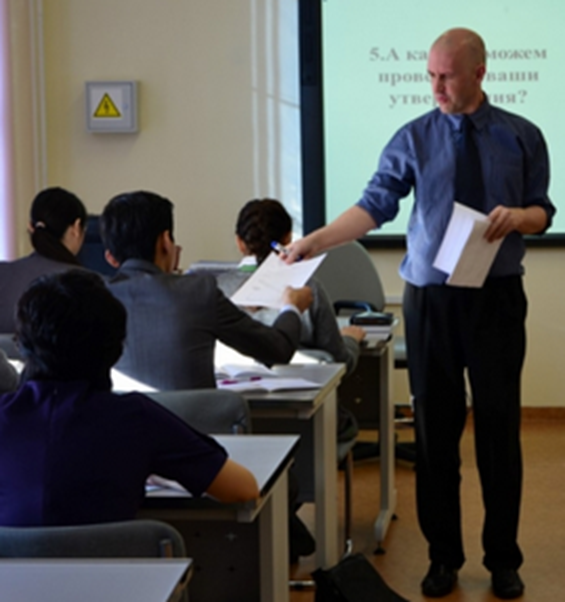 9
«Критериалды бағалау» терминін алғаш рет Роберт Юджин Глейзер (1963) қолданған және бұл термин оқушылардың оқу жетістіктерінің қол жеткізген және әлеуетті деңгейлері арасындағы сәйкестікті анықтауға мүмкіндік беретін үдерісті сипаттайды. 
Критериалды бағалау – оқушылардың оқу жетістіктерін білім беру мақсаттары мен мазмұнына сәйкес, ұжым ішінде өңделген, оқушыға, ата-анаға және мұғалімге түсінікті нақты анықталған критерийлерге негізделген үдеріс.
Критериалды бағалау оқушылардың жетістіктерін бір-бірімен салыстырмайды және бір-біріне тәуелді етпейді, ол әр оқушының құзыреттілік деңгейі туралы ақпарат беруге бағытталған.
ЖАҢАРТЫЛҒАН БІЛІМ БЕРУ МАЗМҰНЫ
11
Қалыптастырушы бағалау
Сұрақтарды топта талқылаңыздар:
Қалыптастырушы бағалау дегеніміз не?

2. Мақсаты мен қағидаттары қандай?

3. Қашан өткізіледі?

4. Ақпарат кімдерге беріледі?

5. Мұғалімнің рөлі қандай?

6. Оқушының рөлі қандай?

7. Қандай формада өтеді?
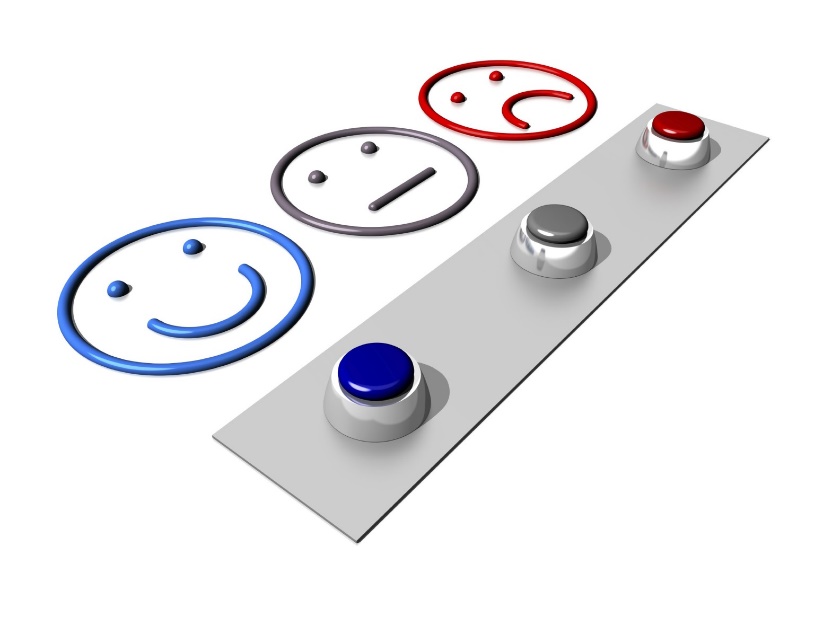 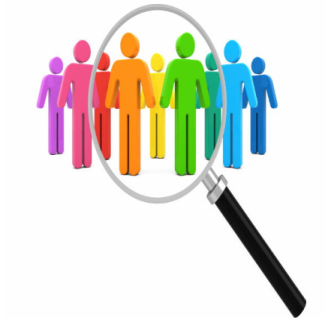 Қалыптастырушы бағалау
Қалыптастырушы бағалау – оқушы мен мұғалім арасындағы кері байланысты қамтамасыз ететін және оқу үдерісін дер кезінде түзетуге мүмкіндік беретін бағалаудың түрі болып табылады. 

ҚБ қағидаттары:
Оқу мен оқытудың бір бөлігі («оқу үшін бағалау»);
барлық оқу мақсаттары қамтылады (оқу мақсаттары барлық сыныптарда пәндер бойынша оқу жоспарларында нақтыланып белгіленген);
бағалау белгіленбейді;
оқу мақсаттарына жеткендігі бағалау критерийлеріне сәйкес жүзеге асады;
әрбір оқушының ілгерілеуі туралы кері байланыс беріледі;
ҚБ нәтижелері оқыту сапасын, оқу бағдарламасын  жақсарту үшін қолданылады.
БӨЛІМ/ОРТАҚ ТАҚЫРЫП БОЙЫНША ЖИЫНТЫҚ БАҒАЛАУ
Бөлім/ортақ тақырып бойынша жиынтық бағалауға арналған тапсырма оқу мақсаттары мен бағалау критерийлеріне сәйкес  құрастырылады

Мектептің әдістемелік бірлестіктері оқу жылына арналған жиынтық бағалау жоспарын құрады және бекітеді

Әрбір пән бойынша жиынтық бағалауға арналған тапсырмалардың үлгілері берілген әдістемелік ұсыныстарды ПӨО және ҰБА  дайындайды
14
ТОҚСАНДЫҚ ЖИЫНТЫҚ БАҒАЛАУ
Тапсырмалар кімге арналған? 
Тапсырмаларды орындауға қанша уақыт беріледі? 
Тоқсандық жиынтық бағалау қалай өткізіледі? 
Тоқсандық жиынтық бағалау тапсырмаларының мазмұны қандай? 
Қандай тапсырма түрлері қолданылады? 
Тапсырмалар немесе сұрақ үшін балл қалай есептеледі? 
Неше тапсырма құрастыру керек?
МОДЕРАЦИЯ
Бағалаудың бірыңғай стандартын белгілеу үшін оқушылардың жиынтық жұмыстарының нәтижесін талқылау үдерісі.
 
Модерация :
бағалауды стандарттау мақсатында оқушылардың жиынтық жұмыстарының нәтижесін мұғалімдердің талқылауы үшін белгіленген.
Модерация:
бірдей сыныпта сабақ беретін мұғалімдердің қатысуымен өтеді;
олар белгілі бір пән бойынша балл қою кестесін бірыңғай қолданудың тәсілі арқылы жұмысты бастапқы бағалауды талқылайды.
 Білу маңызды:
Модерация қорытындысы бойынша тоқсандық жиынтық бағалаудың нәтижесі өзгеруі мүмкін.
Модерациялау бойынша төраға әдістемелік бірлестіктің жетекшісімен қатар кез келген пән мұғалімі болуы мүмкін.
Тоқсандық жиынтық бағалауды модерациялау тәртібі Критериалды бағалау ережелерімен белгіленеді
ТОҚСАНДЫҚ  ЖИЫНТЫҚ  МОДЕРАЦИЯ  ХАТТАМАЛАРЫ
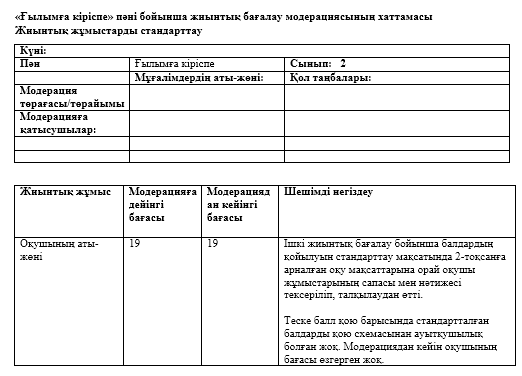 Бөлім/ортақ тақырып бойынша жиынтық бағалаудың нәтижесі бойынша  кері  байланыс құралы - РУБРИКА
Рубрика – бағалау критерийлеріне сәйкес оқу жетістігінің деңгейлерін көрсету құралы. Рубрикада мұғалім әрбір оқушы үшін әрбір критерий бойынша оның  қол жеткізген оқу жетістігінің деңгейін белгілеп көрсетеді
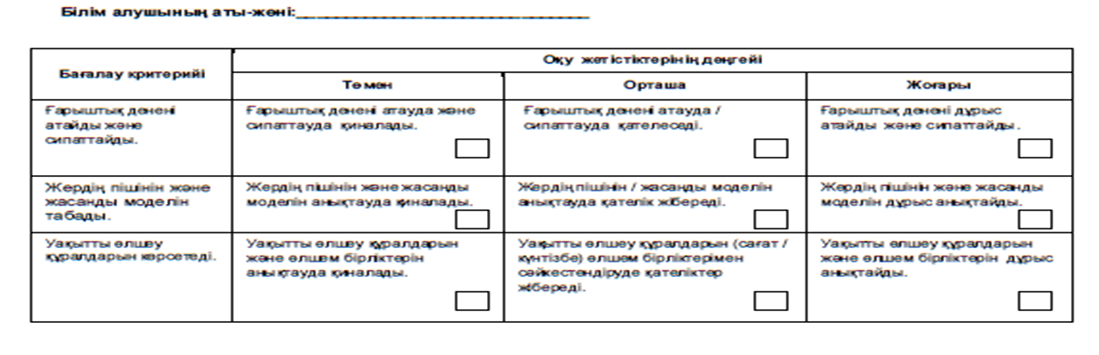 КЕРІ  БАЙЛАНЫС  БЕРУ  ҮЛГІЛЕРІ
жазбаша
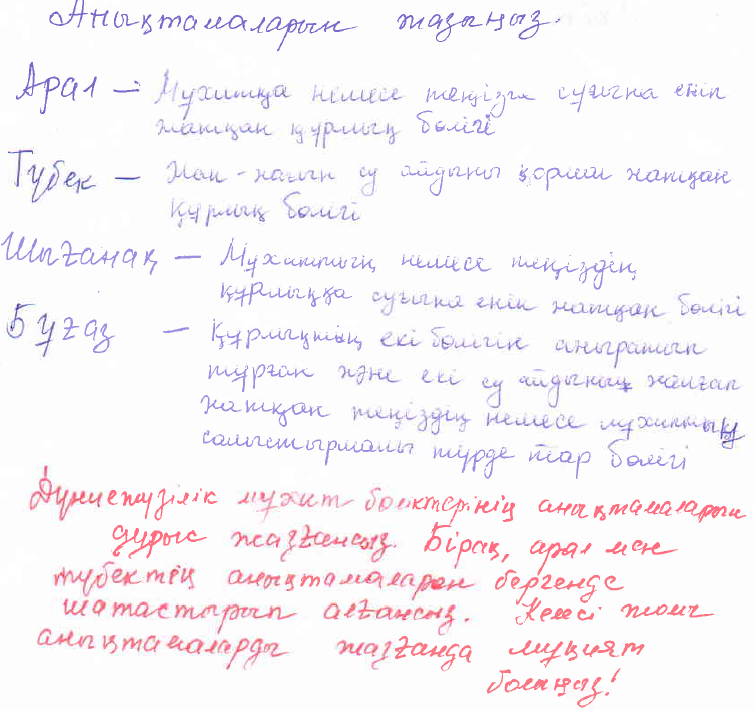 Жарайсың! Тапсырманы дұрыс орындадың.
ауызша
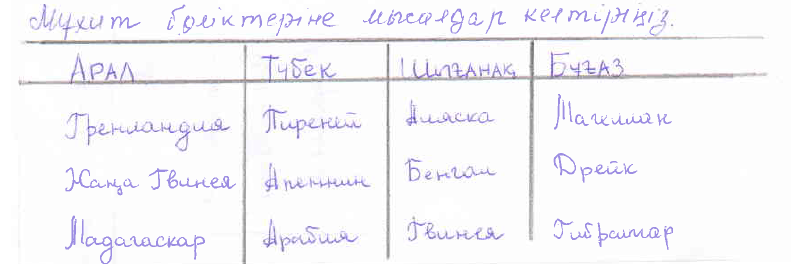 графикалық
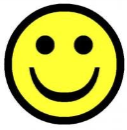 19
КЕРІ  БАЙЛАНЫС  БЕРУ  ҮЛГІЛЕРІ
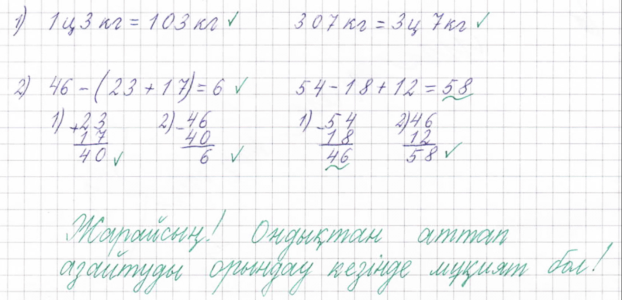 ОҚУШЫЛАРДЫҢ ТОҚСАНДЫҚ БАҒАСЫН ЕСЕПТЕУ ҮЛГІСІ
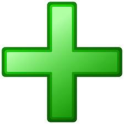 Оқушының тоқсандық бағасы «4»
2,1+2,4+1,3+7,5 = 13,3 из 20 
13,3 ~ 66,5%
21
*Балдар мен бағалардың есебі автоматты түрде электрондық журналда жүзеге асырылады
ОҚУШЫЛАРДЫҢ ЖЫЛДЫҚ БАҒАСЫН ЕСЕПТЕУ ҮЛГІСІ
Оқушылардың 1-4 тоқсандардағы  нәтижесі
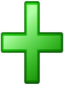 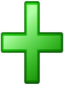 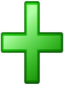 Оқушының жылдық бағасы

Төрт тоқсан бойынша балл қосындысы
 
13,3 + 16 + 24 + 15 = 68,3    (90)
68,3 ~ 75,9 %
Оқушының жылдық бағасы «4»
22
*Балдар мен бағалардың есебі автоматты түрде электрондық журналда жүзеге асырылады
ЭЛЕКТРОНДЫҚ ЖУРНАЛДА НӘТИЖЕЛЕРДІ ТІРКЕУ
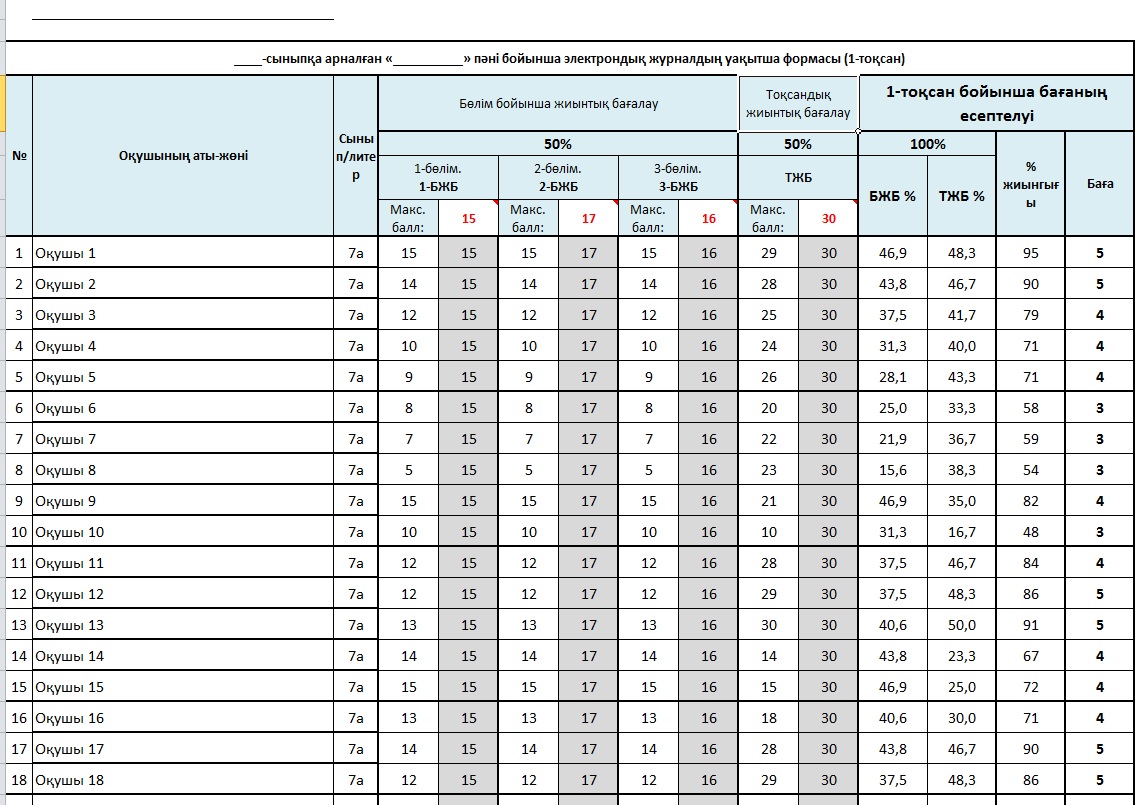 23
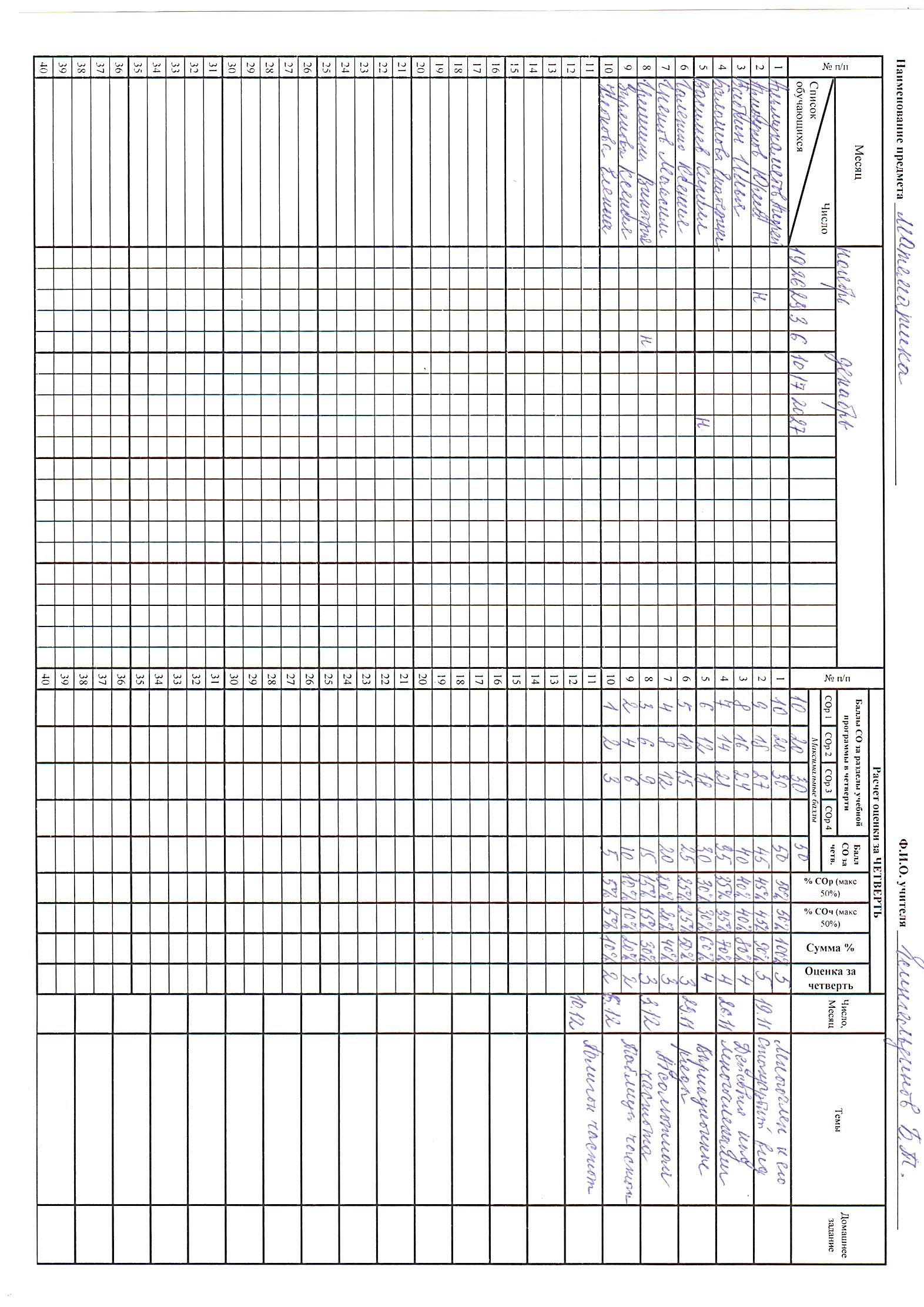 СЫНЫП ЖУРНАЛЫНДАҒЫ ӨЗГЕРІСТЕР
Мектепте электрондық журнал қосылмаған жағдайда уақытша excel-формадағы үлгіні (smk.edu.kz сайтынан жүктеп алу қажет) және жаңартылған бағдарлама бойынша дайындалған қағаз журналды толтырады
24
ЖАҢАРТЫЛҒАН БІЛІМ БЕРУ МАЗМҰНЫ
ОҚУШЫ ПОРТФОЛИОСЫ

Оқушы портфолиосына жиынтық бағалау 
      жұмыстары  жинақталады.

ОҚУШЫ КҮНДЕЛІГІ
1.   Күнделікке кері байланыс жазылуы мүмкін (ата-
      ананы баласының білімі туралы хабардар ету 
      мақсатында).
ЖУРНАЛДЫ ТОЛТЫРУ ТАЛАПТАРЫ
Журналдың әр бетінде мерзім мен тақырыпқа тек 20 графадан бөлінген, сондықтан осыған байланысты келесі шешім қабылданды:

Сабақ  мерзімі мен тақырыбы жол қалдырылмай қатарынан жазылады (қаржы бақылауының талабы), мысалы, 34 сағат 1,5 бетке, 68 сағат 3,5 бетке жазылады (БЖБ және ТЖБ арналған беттерді қоспағанда).

БЖБ және ТБЖ бағалары бірінші беттен басталады – І тоқсан, 2-бетте – 2 тоқсан, 3-бетте – ІІІ тоқсан, 4-бетте – ІV тоқсан, жылдық баға 5-бетте жазылады.

Бағаланбайтын немесе жартыжылдықта бағаланатын пәндерден (мысалы, “өзін-өзі тану” пәніне 3 бет қалдыруға болады) беттер санын азайтуға болады. 7-сыныптарда музыка және көркем еңбектен де бет санын 3-ке азайтуға болады (“өзін-өзі тану” пәніне секілді).

Журналдың екі беті бір-біріне байланысты емес, жазулар дербес жүргізіледі, кейбір беттер толтырылмауы мүмкін.
КҮНТІЗБЕЛІК-ТАҚЫРЫПТЫҚ  ЖОСПАР
1, 2, 5, 7-сыныптарға арналған жаңартылған білім мазмұнының оқу бағдарламаларында қайталау сабақтары барлық оқу пәндерінде бірдей қарастырылмаған. Сондай-ақ әр тоқсанда бөлімдер бойынша және бөлімдердің ішінде сағат санын бөлу мұғалімнің қалауы бойынша өзгертіледі, сондықтан қайталау сабақтарын мұғалімнің өзі енгізуге құқығы бар.
Бағалау жүйесінің ерекшеліктері: ХХІ ғасыр дағдылары
Сын тұрғысынан ойлау
Проблема шешу
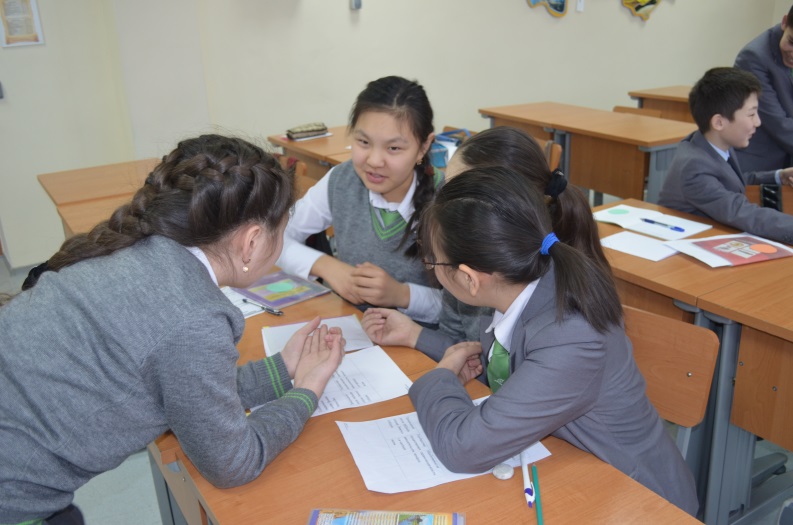 Өз бетінше оқу
Зерттеу
Ақпаратпен жұмыс
Әзірлеу және жобалау
Тәжірибелік дағдылар
Бірлескен жұмыс
28
[Speaker Notes: Модельдің ерекшелігі оның оқушыларды ХХІ ғасырда өмір сүруге дайындауға бағытталуында болып табылады.]
БІЛІМ БЕРУ БАҒДАРЛАМАЛАРЫН ЖАҢАРТУДЫҢ БАСЫМДЫҚТАРЫ
ҚАЗАҚСТАНДЫҚ ЖОЛ – 2050: БІР МАҚСАТ, БІР МҮДДЕ, БІР БОЛАШАҚ
Қазақстан Республикасы Президенті Н.Ә.Назарбаевтың 
2014 жылдың 17 қаңтарындағы Жолдауы

Мәңгілік Ел – біз үшін ортақ тағдыр.
Мәңгілік Ел – жалпы қазақстандық ортақ шаңырағымыздың ұлттық идеясы. 
Мәңгілік Ел - барша қазақстандықтарды біріктіретін, ел болашағының іргетасын қалаған басты құндылықтар.

«Мәңгілік Ел» жалпыұлттық идеясының құндылықтары:
 
Қазақстанның Тәуелсіздігі және Астана
Қоғамымыздағы ұлттық бірлік, бейбітшілік пен келісім
Зайырлы қоғам және жоғары руханият
Индустрияландыру мен инновацияларға негізделген экономикалық өсу
Жалпыға бірдей еңбек қоғамы
Тарихтың, мәдениет пен тілдің біртұтастығы
Ұлттық қауіпсіздік және еліміздің бүкіләлемдік, өңірлік мәселелерді шешуге жаһандық тұрғыдан қатысуы
Қазақстандық қоғамның құндылықтары және білім беру құндылықтары
Қазақстандық патриотизм және азаматтық жауапкершілік
Қазақстандық патриотизм және азаматтық жауапкершілік, 
құрмет, ынтымақтастық, ашықтық
ҚАЗАҚСТАННЫҢ ТӘУЕЛСІЗДІГІ ЖӘНЕ АСТАНА
Қазақстандық патриотизм және азаматтық жауапкершілік, 
құрмет, ынтымақтастық, ашықтық
ҰЛТТЫҚ ҚАУІПСІЗДІК ЖӘНЕ ЕЛІМІЗДІҢ БҮКІЛӘЛЕМДІК, ӨҢІРЛІК МӘСЕЛЕЛЕРДІ ШЕШУГЕЖАҺАНДЫҚ ТҰРҒЫДАН  ҚАТЫСУЫ
ҚОҒАМЫМЫЗДАҒЫ ҰЛТТЫҚ БІРЛІК, БЕЙБІТШІЛІК ПЕН КЕЛІСІМ
Мәңгілік Ел
ТАРИХТЫҢ, МӘДЕНИЕТ ПЕН ТІЛДІҢ БІРТҰТАСТЫҒЫ
ЗАЙЫРЛЫ ҚОҒАМ ЖӘНЕ ЖОҒАРЫ РУХАНИЯТ
Құрмет, ынтымақтастық, ашықтық, қазақстандық патриотизм және азаматтық жауапкершілік,
Өмір бойы білім алу, құрмет, ынтымақтастық, ашықтық
ИНДУСТРИЯ-ЛАНДЫРУ МЕН ИННОВАЦИЯЛАРҒА НЕГІЗДЕЛГЕН ЭКОНОМИКАЛЫҚ ӨСУ
ЖАЛПЫҒА БІРДЕЙ ЕҢБЕК ҚОҒАМЫ
Еңбек және шығармашылық, ынтымақтастық, өмір бойы білім алу
Еңбек және шығармашылық, 
өмір бойы білім алу
[Speaker Notes: Соотнесение ценностей образования с Главными ценностями казахстанского общества, которые обозначил Президент]
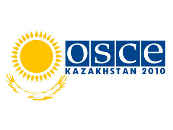 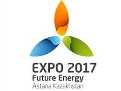 ҚҰНДЫЛЫҚТАРДЫ БІЛІМ БЕРУ МАЗМҰНЫ АРҚЫЛЫ ЖҮЗЕГЕ АСЫРУ
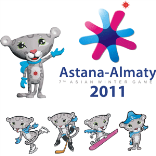 Құндылық : Жалпыға бірдей еңбек қоғамы
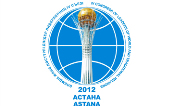 Мақсат
Оқу жаттығуы
Мазмұны
ҚҰНДЫЛЫҚТАРДЫ БІЛІМ БЕРУ МАЗМҰНЫ АРҚЫЛЫ ЖҮЗЕГЕ АСЫРУ
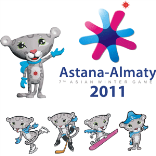 Құндылық: Тарихтың, мәдениет пен тілдің біртұтастығы
Мазмұны
Мақсат
Оқу жаттығуы